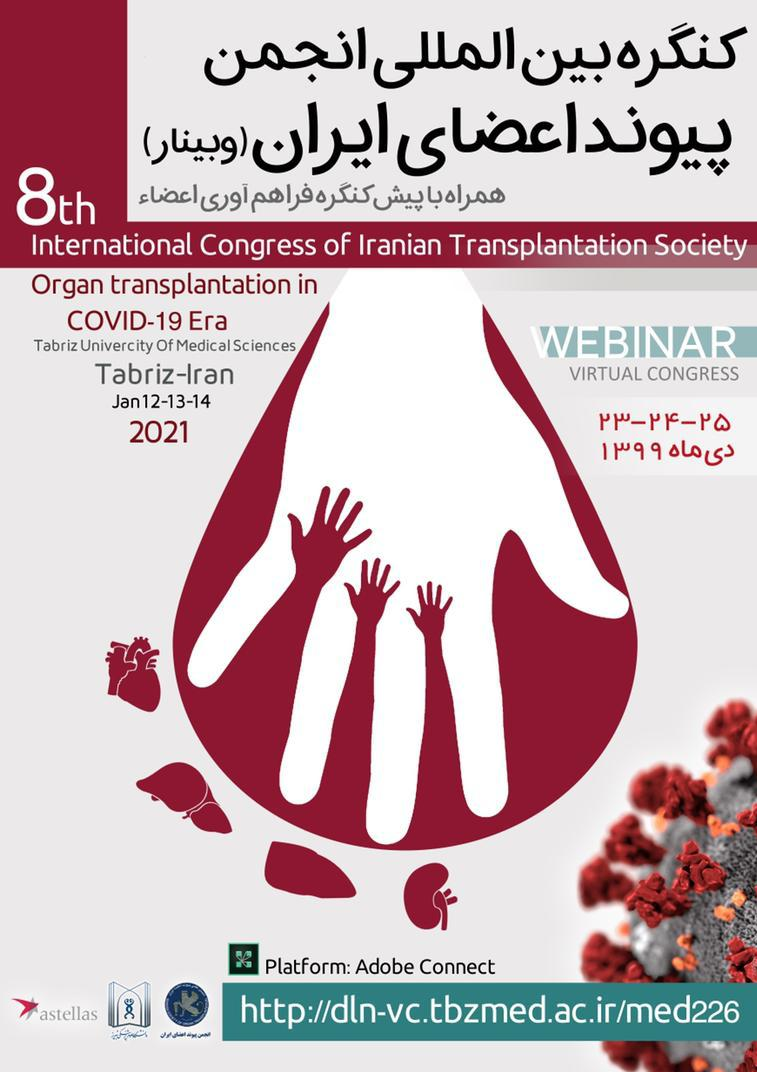 مروری بر پیوند کاداور
دکتر غلامرضا پورمند
 
1399/10/24
Late (1960) Decade
Cadaveric Became Dominent

Immunosuppression 
Biological Sciences
موضوع پیوند اعضاء از مبتلایان به مرگ مغزی چندین بار در مجلس محترم شورای اسلامی مطرح شده ولی بعلت مخالفت تعدادی از نمایندگان محترم رای کافی بدست نیاورد .
سوره المائده آيه 32
... و مَنَ اَحياها فَكَاَ نما اَحيَا الناسَ جميعاً ...

And he who saves a man’s life shall be considered as one who has saved the life of mankind as a whole
موضوع پیوند اعضاء از مبتلایان به مرگ مغزی یک بار دیگر نیز پس از فتوای حضرت امام (ره) در مجلس محترم شورای اسلامی مطرح شده ولی رای کافی نیاورد .
نهایتا با تلاشهای علمی همکاران محترم و آگاهی کامل نمایندگان محترم مجلس شورای اسلامی
مصوبه مجلس شورای اسلامی 

1379/2/24
تاریخچه فراهم آوری و پیوند اعضا در ایران
آیین نامه اجرایی هیئت دولت

1381/3/17
Deaceased Kidney Transplantation
Namazi Hospital

Shiraz University of Medical Sciences
Sina Hospital
1994
Tehran University of Medical Sciences
چالش ها
1- کمبود منابع (تجهیزات، انسانی، فیزیکی) در دانشگاههای علوم پزشکی جهت برنامه فراهم آوری اعضا
2- تخصیص اعتبار نامناسب 
3- نرخ پائین رضایت خانواده ها
4- نظارت وهمکاری ناکافی واحد فراهم آوری بر واحدهای شناسائی 
5- مشکلات زیر ساختی
6- عدم وجود ساختار مستقل در مدیریت کشوری فراهم آوری و پیوند اعضا
7- عدم  پیگیری/ گزارش مطالعات بقا در بیماران پیوندی (غفلت از کیفیت)
8- نیاز به پروتکل های کشوری (تخصیص، لیست انتظار،...)
تخصیص اعتبار نامناسب
هزینه آمبولانس 2،600،000 – 7،000،000 ریال بطول متوسط 5،000،000
هزینه آزمایشگاه بافت بهمراه نایلون استریل 1،350،000 ریال 
هزینه آزمایشگاه ویرولوژی 2،500،000 در صورت وجود PCR 3،000،000 ریال اضافه می شود 
هزینه پرسنل و بیهوشی، انتقال دهنده 4،000،000 ریال
هزینه پرستار نگهدارنده و حق آنکالی پرستار بهمراه پرسنل ICU (بهیار، کمک بهیار، و ...) 10،000،000 ریال 
هزینه پرسنل اتاق عمل 
هزینه هماهنگ کننده ها 
هزینه پزشکان تایید کننده 
هزینه مشایعت خانواده های اهداء کننده 7،000،000 – 10،000،000 ریال 
هزینه پزشکان برداشت کننده عضو 
هزینه پرسنل و پرستاران و رابطین بیمارستان مبداء 
و .....
نرخ پائین رضایت خانواده ها
عدم فرهنگ سازی جهت اهداء عضو از طرف OPU 
عدم برگزاری همایش از طرف دانشگاه جهت  تقدیر از خانواده های اهداء کننده 
عدم تعامل مناسب با سازمان صدا و سیما و رسانه های گروهی 
عدم وجود برنامه های حمایتی از خانواده های اهداء کننده
نظارت وهمکاری ناکافی واحد فراهم آوری بر واحدهای شناسائی
بدلیل عدم سیستم بازرسی، واحد های فراهم آوری نمی توانند بر واحدهای شناسایی نظارت کامل داشته باشند 

واحدهای شناسایی خود را ملزم به معرفی بیمار GCS پایین به OPU نمی دانند
مشکلات زیر ساختی
عدم وجود تجهیزات کافی در بخش پیوند و OPU 
عدم وجود فضای فیزیکی جهت بخش پیوند 
عدم وجود پرسنل کافی و آموزش دیده جهت بخش پیوند و OPU
راهکارها
ایجاد بانك اطلاعاتي دهنده
تکمیل بانک اطلاعات لیست انتظار
بازنگري پروتكل هاي موجود (Diagnosis of Brain Death,…)
کمیته علمی آموزش جهت فرآیند فراهم آوری
تعيين  تيم  نظارتي  وارزشيابي
اقدامات جهت فرهنگ سازي اهداء عضو 
تخصيص اعتبار كافي 
تعيين كميته هاي علمي پیوند اعضاء
روند اهداکنندگان مرگ مغزی در ايران از ابتدا تا پايان سال1398
پیوند کلیه از اهداكنندگان مرگ مغزی در ايران  از ابتدا تا پايان سال1398
پیوند کلیه از اهداكنندگان زنده  در ايران از ابتدا تا پايان سال 1398
پيوند كليه انجام شده به تفكيك اهداكننده زنده و مرگ مغزي از ابتدا تا پايان سال 1398
پيوندكليه انجام شده به تفكيك اهداكننده زنده و مرگ مغزي در سال 1398
مقایسه پیوند کلیه انجام شده از اهداكنندگان زنده و مرگ مغزياز ابتدا تا پایان سال1398
مقایسه پیوند کلیه انجام شده از اهداكنندگان زنده و مرگ مغزي
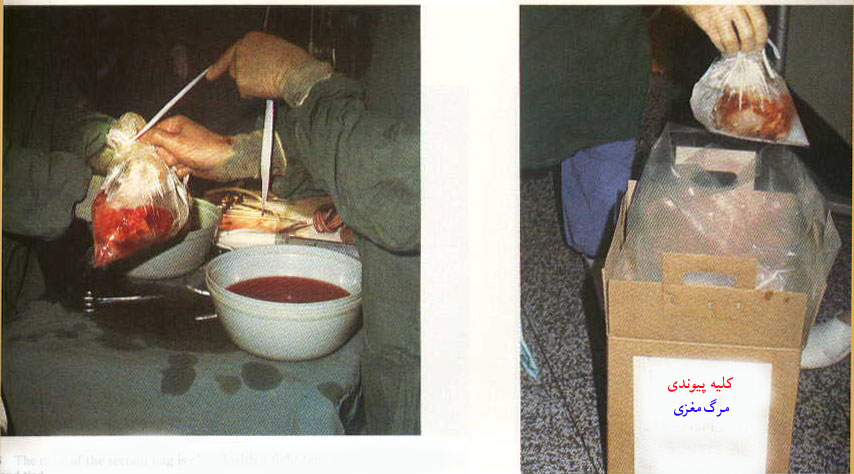 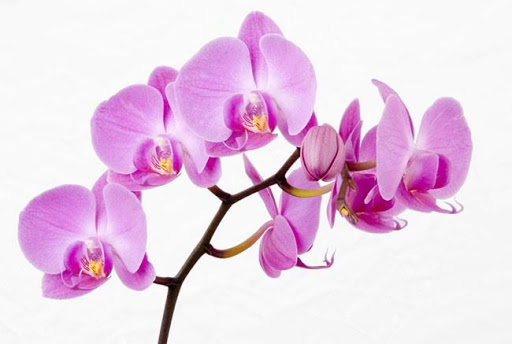